Version 04, 15/08/2017
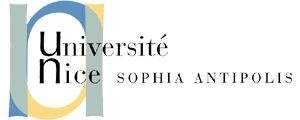 © C2PU, Observatoire de la Cote d’Azur, 
Université de Nice Sophia-Antipolis
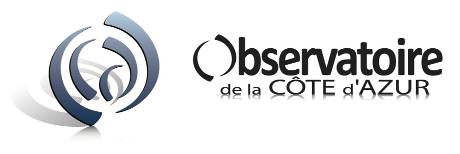 TELESCOPE CONTROL SOFTWARE
Jean-Pierre Rivet
CNRS, OCA,
Dept. Lagrange
jean-pierre.rivet@oca.eu
[Speaker Notes: Conférence présentée à PARSEC, le 1er octobre 2005.]
Launching the TCS
TCS: Telescope Control System (or Software)
On the Telescope control computer’s desktop,
double left-click on the TCS software icon:
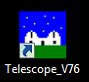 Unless otherwise specified, always use the icon with
the highest version number (here: 76).
22/08/2017
C2PU-Team, Observatoire de Nice
2
Launching the TCS
TCS: Telescope Control System (or Software)
A banner pops up, asking for permission
to switch the power boards on:
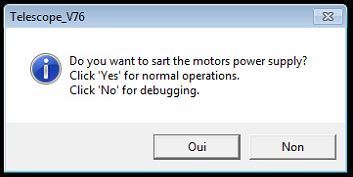 Answer “Yes” for a normal observation run,
or “No” for a debugging session.
22/08/2017
C2PU-Team, Observatoire de Nice
3
The TCS GUI
GUI: Graphic User Interface
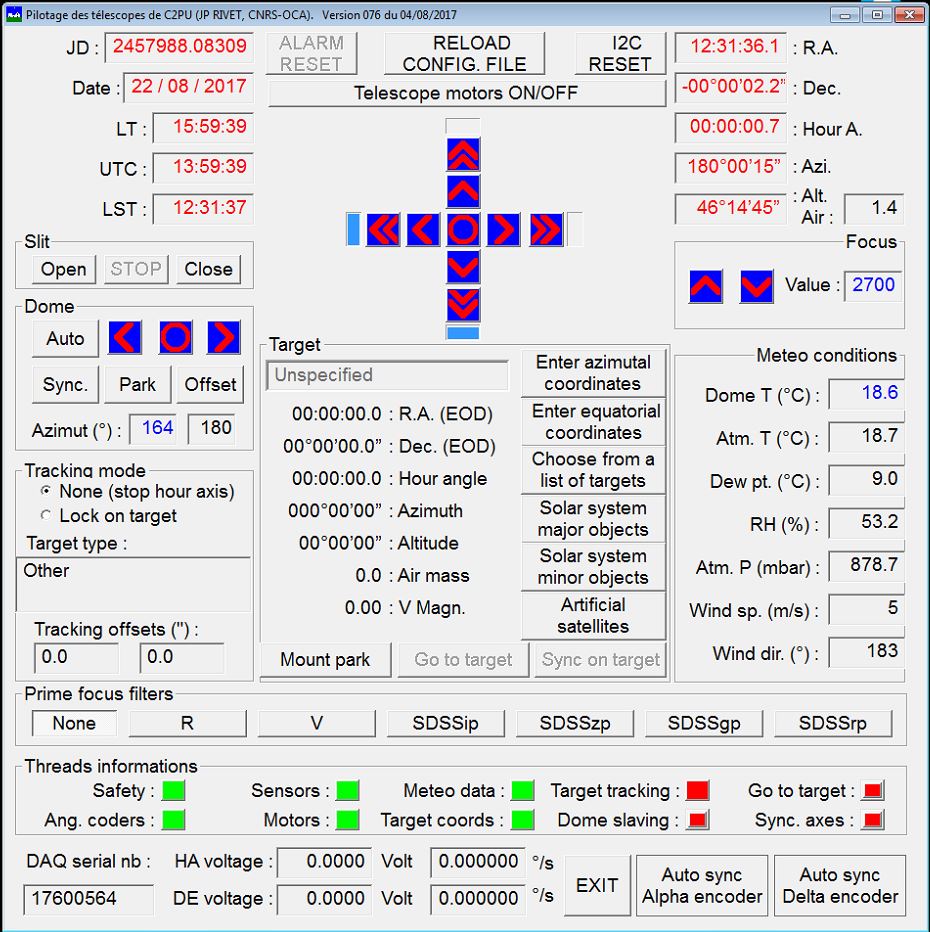 22/08/2017
4
The TCS GUI
GUI: Graphic User Interface
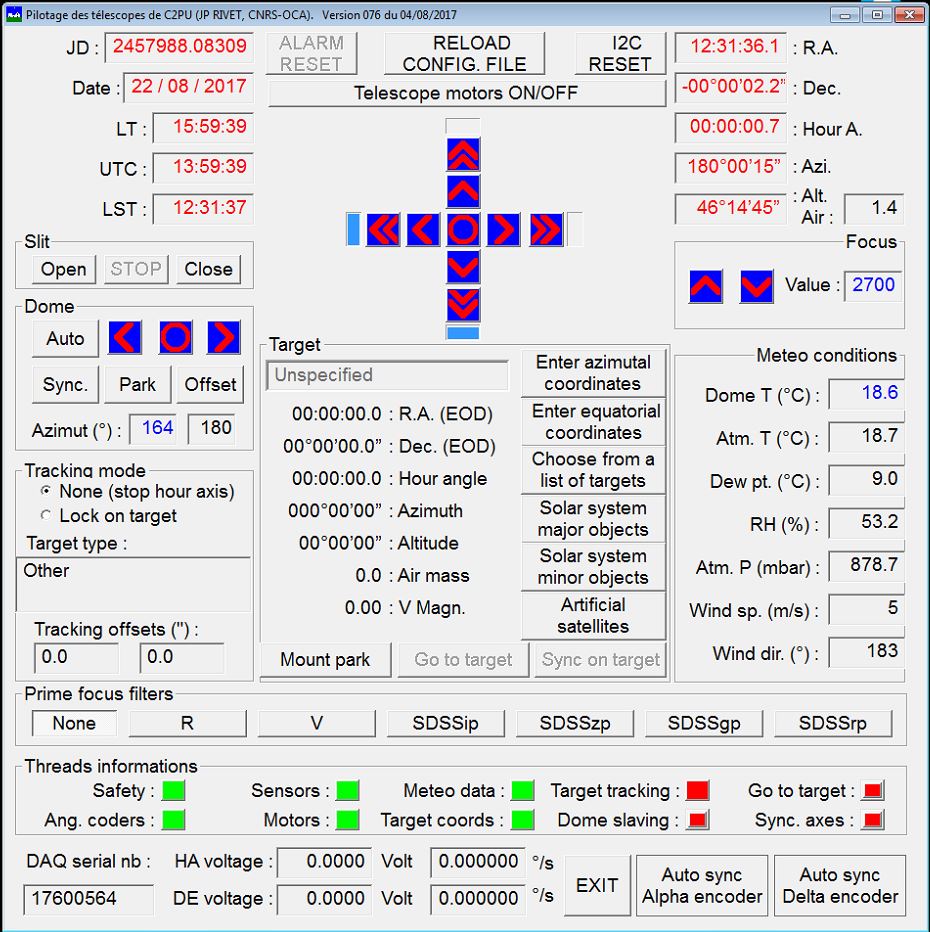 Hardware
control
Date / Time
Slit control
Telescope’s
coordinates
Dome control
Focalization
Tracking
modes
Telescope’s
keypad
Meteo
conditions
Prime focus
filters
Target infos
Threads infos
Service zone
22/08/2017
5
The date / time zone
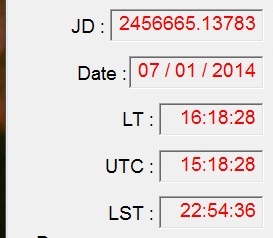 UTC Julian date
Date (Local Time)
Time (Local Time)
UTC time
True Local Sidereal Time
22/08/2017
C2PU-Team, Observatoire de Nice
6
The keypad zone
Hour angle  slow
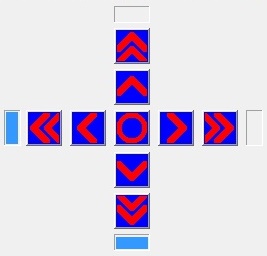 Declination > 0
Hour angle  fast
Declination  fast
Declination  slow
Hour angle < 0
Declination  slow
Hour angle > 0
Declination  fast
Hour angle  fast
Hour angle  slow
Declination < 0
22/08/2017
C2PU-Team, Observatoire de Nice
7
The telescope’s coordinates zone
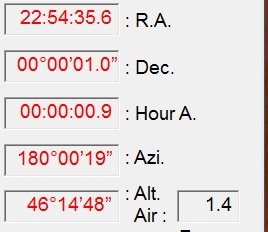 Right ascension (hh:mm:ss.s)
Declination (+dd°mm’ss.s’’)
Hour angle (hh:mm:ss.s)
Airmass
Azimuth (ddd°mm’ss’’)
Elevation (dd°mm’ss’’)
22/08/2017
C2PU-Team, Observatoire de Nice
8
The slit control zone
Stop any ongoing process
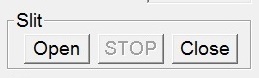 Start the dome’s
slit opening process
Start the dome’s
slit closing process
22/08/2017
C2PU-Team, Observatoire de Nice
9
The dome control zone
Dome rotation
East
Start automatic
mode
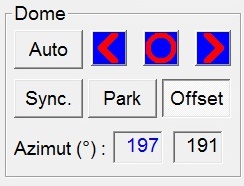 Dome rotation
Stop
Set dome in
park position
Dome rotation
West
Synchronize
dome’s encoder
(requires privilege)
Validate azimuth
correction (*)
Dome’s
azimuth (*)
Corrected
target
azimuth (*)
(*) more on that later...
22/08/2017
C2PU-Team, Observatoire de Nice
10
Azimuth correction
Auxiliary
instrument
Optical axes
offset
Main
instrument
Far from meridian, the dome azimuth
must be corrected for the optical axis offset
22/08/2017
C2PU-Team, Observatoire de Nice
11
The focus zone
Focus 
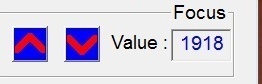 Focus index
Focus 
22/08/2017
C2PU-Team, Observatoire de Nice
12
The prime focus filter zone
The F/3.2 coma-corrected prime focus of the Omicron@C2PU telescope
has a built-in 6-slots computer-controlled filter loader:
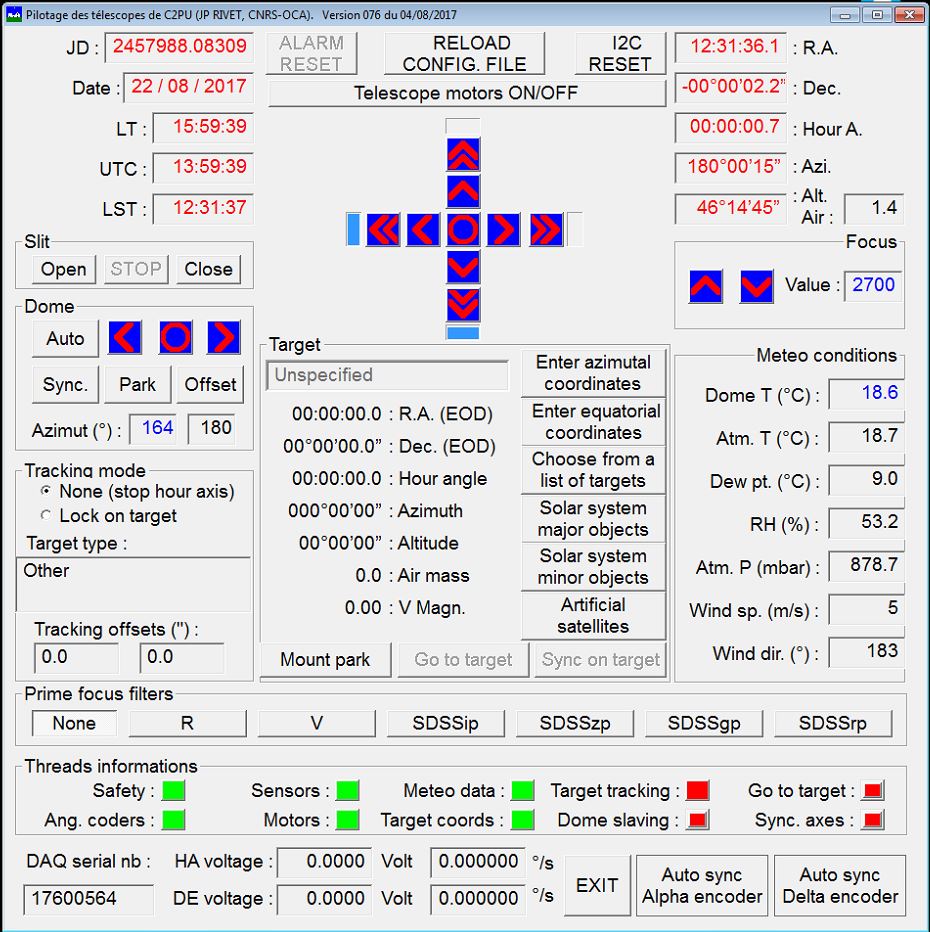 No filter
Filter 1
Filter 2
Filter 3
Filter 4
Filter 5
Filter 6
NOTA: the 6 filters have to be chosen once for all at the beginning of the training period, among the following list of available filters:
SDSS (Sloan) g’, r’, i’ or z’
Astro-photographic (Baader) R, G, B, or Luminance
H (BW=5nm)
O-III (BW=8.5nm)
22/08/2017
C2PU-Team, Observatoire de Nice
13
The tracking mode zone
Telescope
is halted
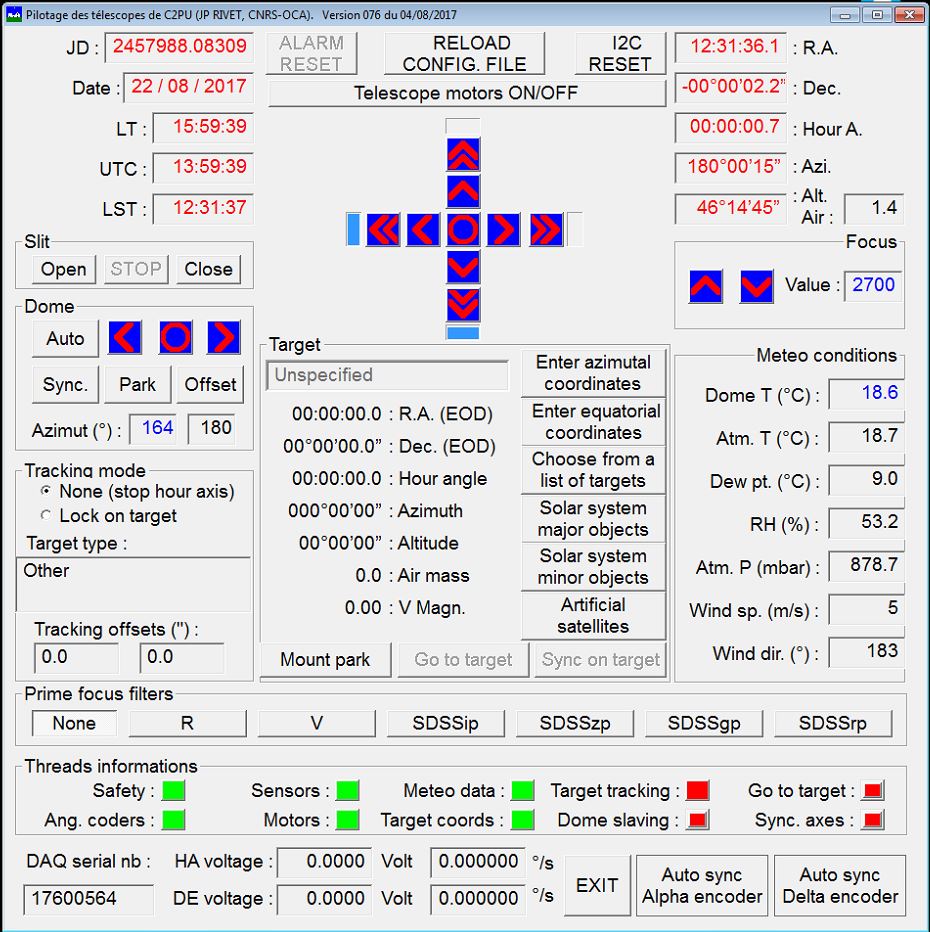 Telescope is
locked on its
target
Hour angle
offset (’’)
Tracking type
Declination
offset (’’)
22/08/2017
C2PU-Team, Observatoire de Nice
14
The target zone
Target’s apparent 
EOD coordinates
Target’s defined by:
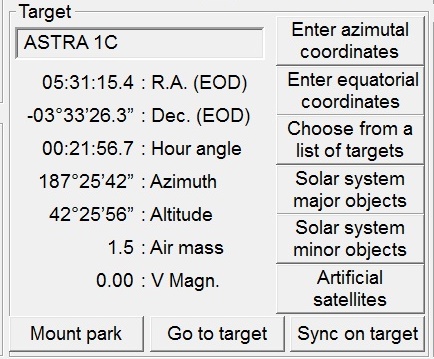 Azimutal cords.
Name
Equatorial cords.
or object name
Right Ascension
Declination
Select from a 
scroll list
Hour angle
Azimuth
Solar System
planets
Elevation
Asteroids,
comets
Airmass
Visual magnitude
Set telescope
in park position
Slew to
target
Synchronize
encoders
Satellites
22/08/2017
C2PU-Team, Observatoire de Nice
15
Enter azimuthal coordinates
Define the target by its azimuth and elevation
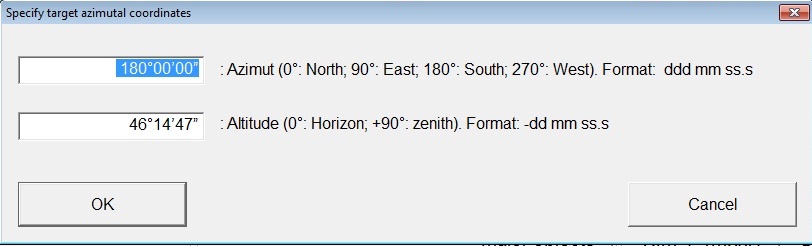 Enter azimuth
NOTA: input formats:
type 180		for 180° 00’ 00’’
type 145 12 	for  145° 12’ 00’’
type 110 21 34	for 110° 21’ 34’
type 91.5	 	for  91° 30’ 00’’
Enter elevation
22/08/2017
C2PU-Team, Observatoire de Nice
16
... then left-click on OK to validate, or on Cancel to dismiss
Enter equatorial coordinates
Method 1: Define the target by its name
Enter target’s identifier
(ex: M31, Aldebaran, 
HD209458, NGC7635,
4UCAC556-032452 ...)
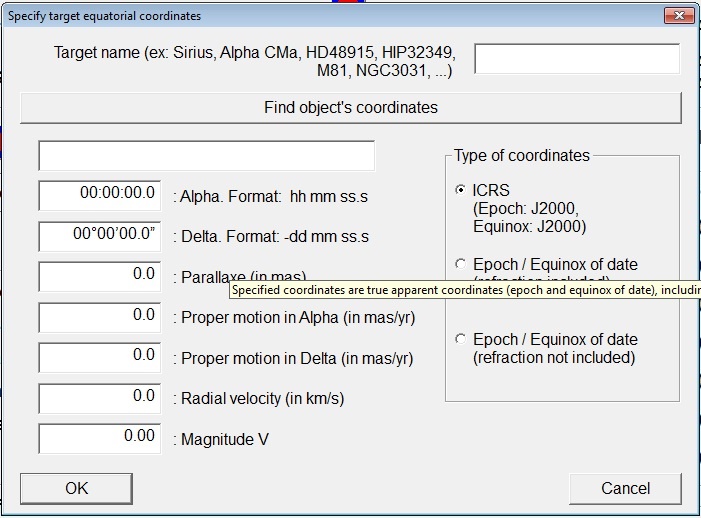 Then left-click on the button
“Find objects coordinates”
The software launches
automatically a request to
a WEB stellar database
(SIMBAD database at CDS).
22/08/2017
C2PU-Team, Observatoire de Nice
17
Enter equatorial coordinates
Method 1: Define the target by its name
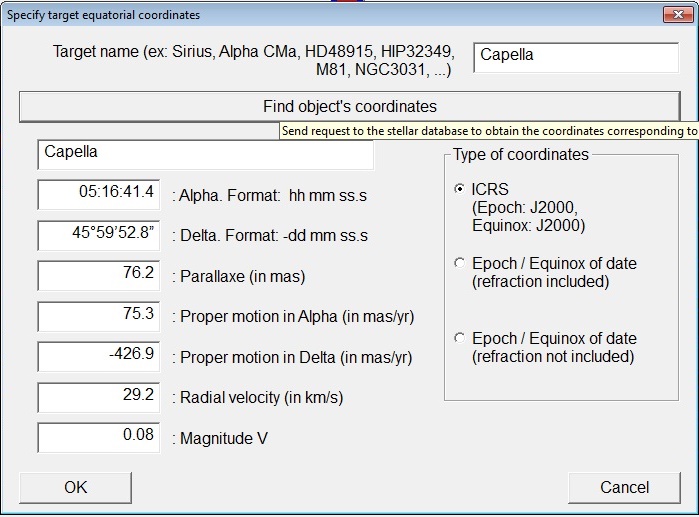 The target’s name and
equatorial coordinates 
should appear within seconds.
22/08/2017
... then left-click on OK to validate, or on Cancel to dismiss
C2PU-Team, Observatoire de Nice
18
Enter equatorial coordinates
Method 1: Define the target by its name
Should an error message pop up, then:
check internet connectivity
check spelling and syntax of the object’s identifier
(connect to http://simbad.u-strasbg.fr/simbad/sim-fid
and try to enter the identifier)
contact a local staff member and try Method 2.
22/08/2017
C2PU-Team, Observatoire de Nice
19
Enter equatorial coordinates
Method 2: Define the target by its equatorial coordinates
Select the type
of coordinates
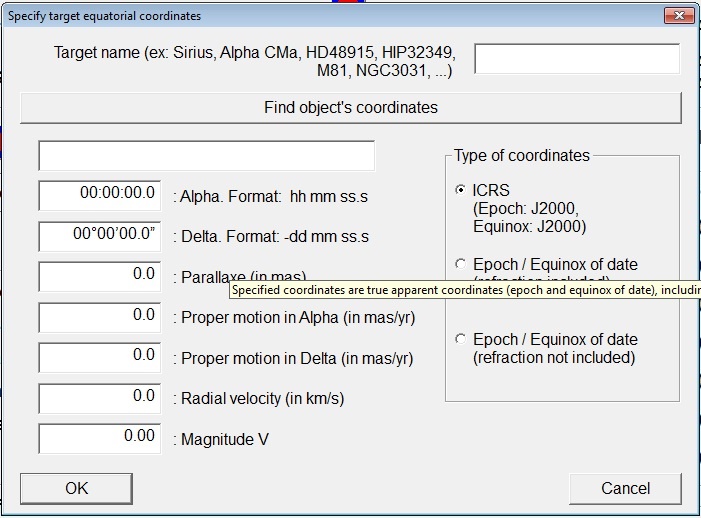 Enter target’s name
Enter target’s
equatorial coordinates
22/08/2017
... then left click on OK to validate, or on Cancel to dismiss
C2PU-Team, Observatoire de Nice
20
Enter equatorial coordinates
Method 2: Define the target by its equatorial coordinates
PERMITTED FORMATS:
for right ascension (default unit: hours)
      12 32 23		for 12h 32m 23s
      12 32                                 for 12h 32m 00s
      12			for 12h 00m 00s
      14.50			for 14h 30m 00s
       30.5 d		for 30.5 degrees (02h 30m 00s)

for declination (default units: degrees)
        20 54 36		for +20° 54’ 36’’
      +20 54 36		for +20° 54’ 36’’
        20 54		for +20° 54’ 00’’
        20 			for +20° 00’ 00’’   
        20.5			for +20° 30’ 00’’
        20.5d		for +20° 30’ 00’’
22/08/2017
C2PU-Team, Observatoire de Nice
21
Choose from a list of targets
Displays a list of “popular” targets
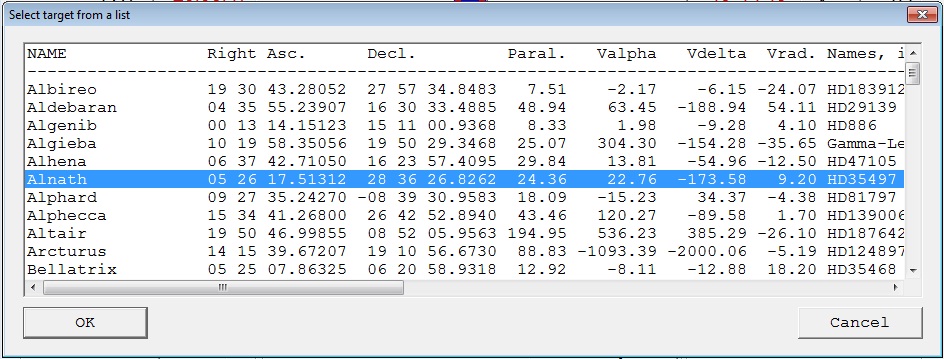 Left-click on the desired line
22/08/2017
... then left-click on OK to validate, or on Cancel to dismiss
C2PU-Team, Observatoire de Nice
22
Solar System major objects
Displays a list of  Solar System planets
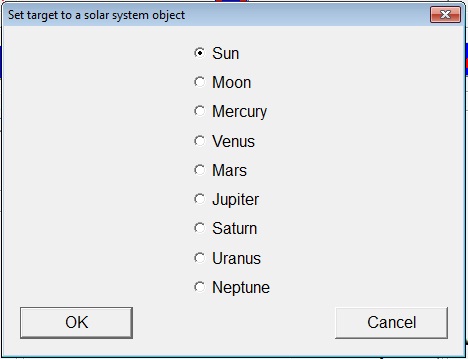 Left-click on the desired object
22/08/2017
... then left-click on OK to validate, or on Cancel to dismiss
C2PU-Team, Observatoire de Nice
23
Solar System minor objects
Define the target (asteroid, comet) by its identifier
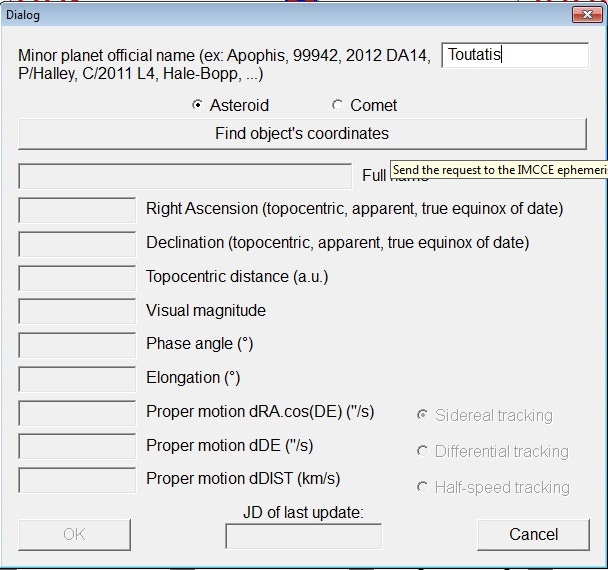 Enter object’s name
(ex: Toutatis, 868, 2012DA14...)
Select the type of object
Then left-click on the button
“Find objects coordinates”
The software launches
a request to a WEB ephemeris
server (IMCCE).
22/08/2017
... then left-click on OK to validate, or on Cancel to dismiss
C2PU-Team, Observatoire de Nice
24
Solar System minor objects
Define the target (asteroid, comet) by its identifier
Should an error message pop up, then:
check internet connectivity
check spelling and syntax of the object’s identifier
contact a local staff member.
22/08/2017
C2PU-Team, Observatoire de Nice
25
Solar System minor objects
Define the target (asteroid, comet) by its identifier
The target’s name and
equatorial coordinates 
should appear within seconds.
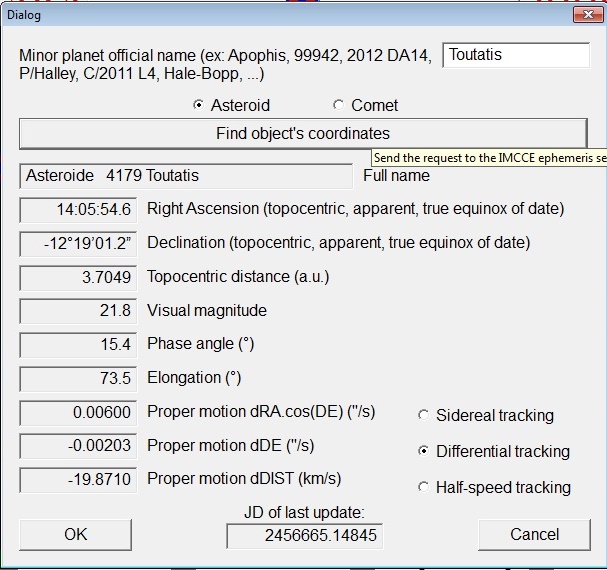 Select the type of tracking:
Sidereal: telescope locks on the
initial position of the (moving) object
Differential: telescope locks on the
object itself (proper motion taken 
into account)
Half-speed: telescope follows the
object, but with half is proper motion speed.
22/08/2017
... then left-click on OK to validate, or on Cancel to dismiss
C2PU-Team, Observatoire de Nice
26
Earth’s artificial satellites
Editor for
NORAD’s TLE
(Two Lines Elements)
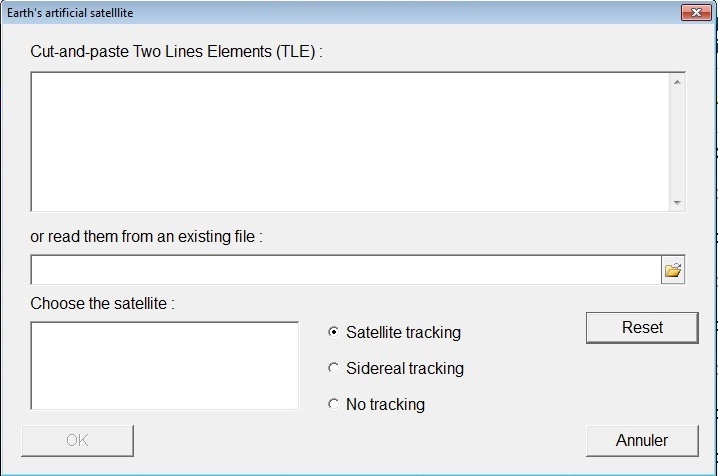 Satellite selector
TLE file browser
Tracking mode
selector
Clear all
Validate the choices
Exit without validation
22/08/2017
C2PU-Team, Observatoire de Nice
27
Option 1: cut-and-paste TLEs
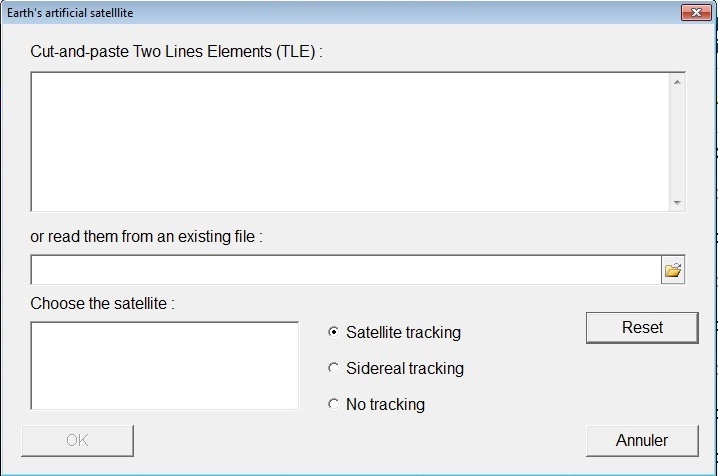 Cut-and-paste
TLEs here
22/08/2017
C2PU-Team, Observatoire de Nice
28
Option 1: cut-and-paste TLEs
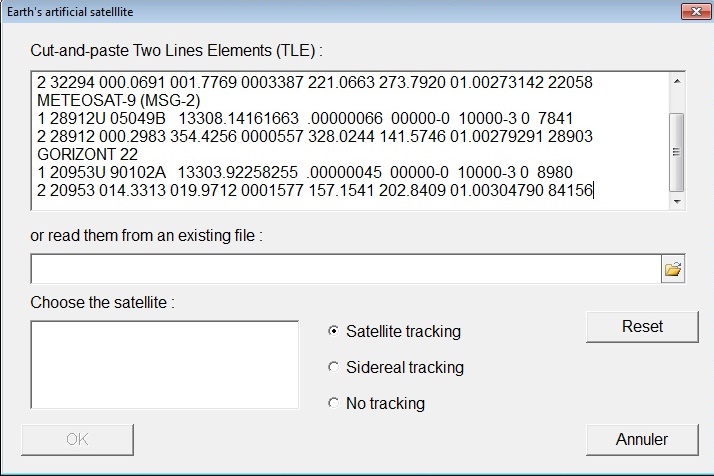 Left-click here
to update the
satellite list
22/08/2017
C2PU-Team, Observatoire de Nice
29
Option 1: cut-and-paste TLEs
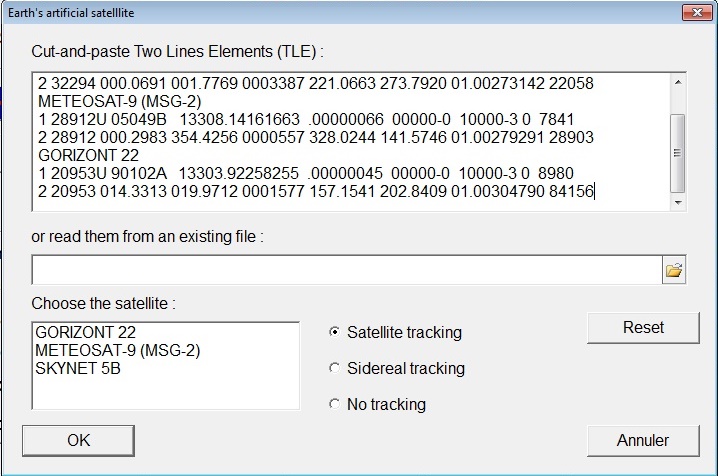 Left-click on the
wanted satellite
to select it
22/08/2017
C2PU-Team, Observatoire de Nice
30
Option 1: cut-and-paste TLEs
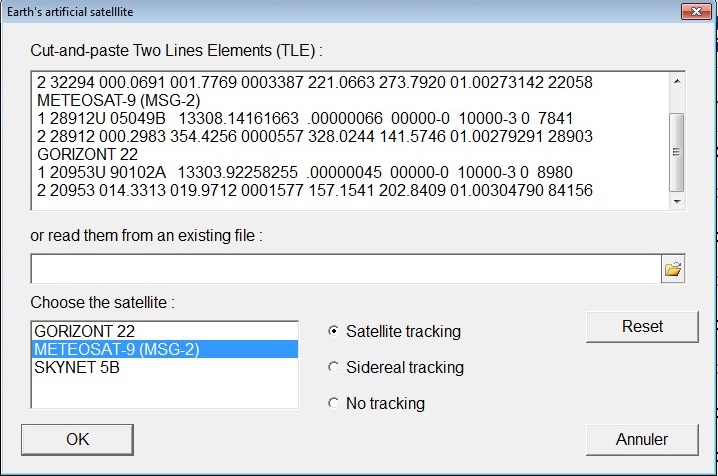 Choose the
tracking mode ...
... then left-click
here to validate,
... or here
to dismiss.
22/08/2017
C2PU-Team, Observatoire de Nice
31
Option 2: get TLEs from a file
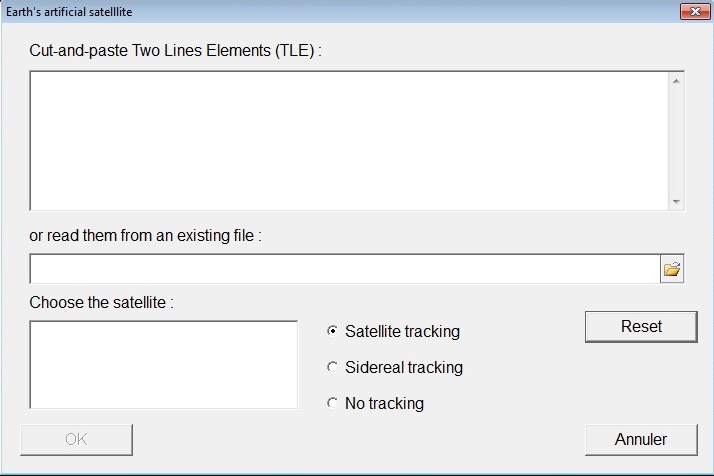 Left-click here to
open the file browser
22/08/2017
C2PU-Team, Observatoire de Nice
32
Option 2: get TLEs from a file
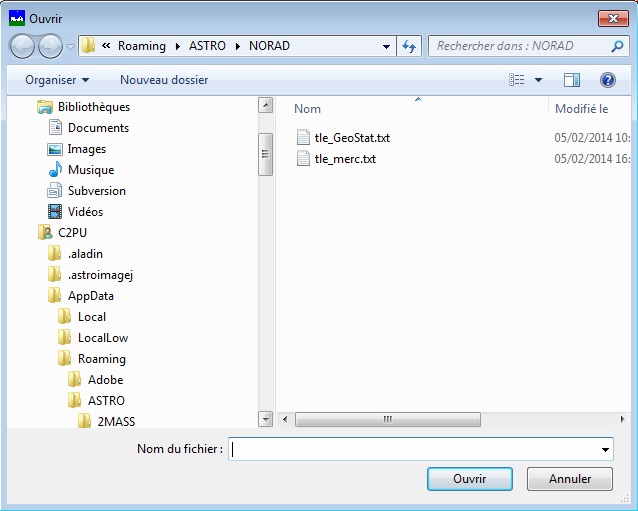 Navigate and select
the wanted TLE file
22/08/2017
C2PU-Team, Observatoire de Nice
33
Option 2: get TLEs from a file
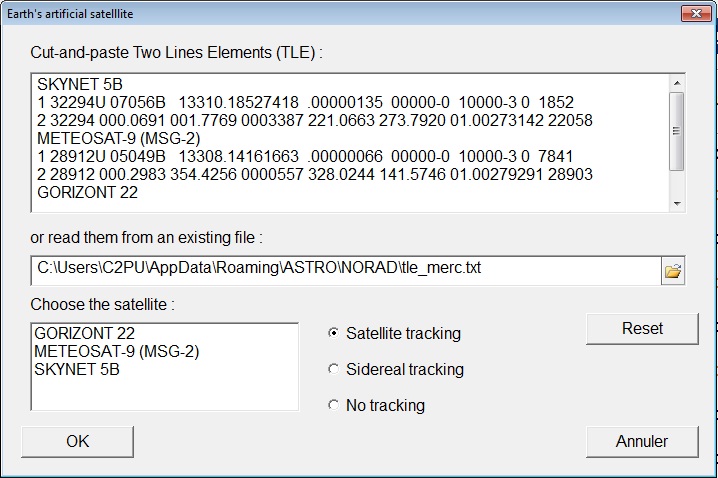 Select the
satellite ...
Choose the
tracking mode ...
... then left-click
here to validate,
... or here 
to dismiss.
22/08/2017
C2PU-Team, Observatoire de Nice
34
Check target’s observability
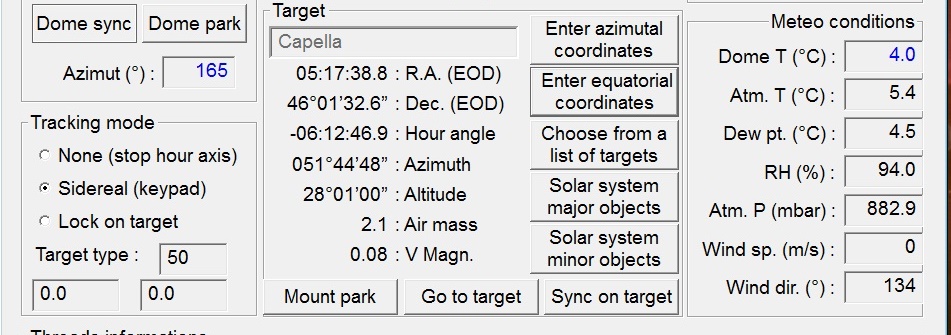 The target’s name and
apparent, refracted EOD
equatorial coordinates 
are displayed in the
target zone
CHECK that the target is
in the observable zone !
22/08/2017
C2PU-Team, Observatoire de Nice
35
Observable zone
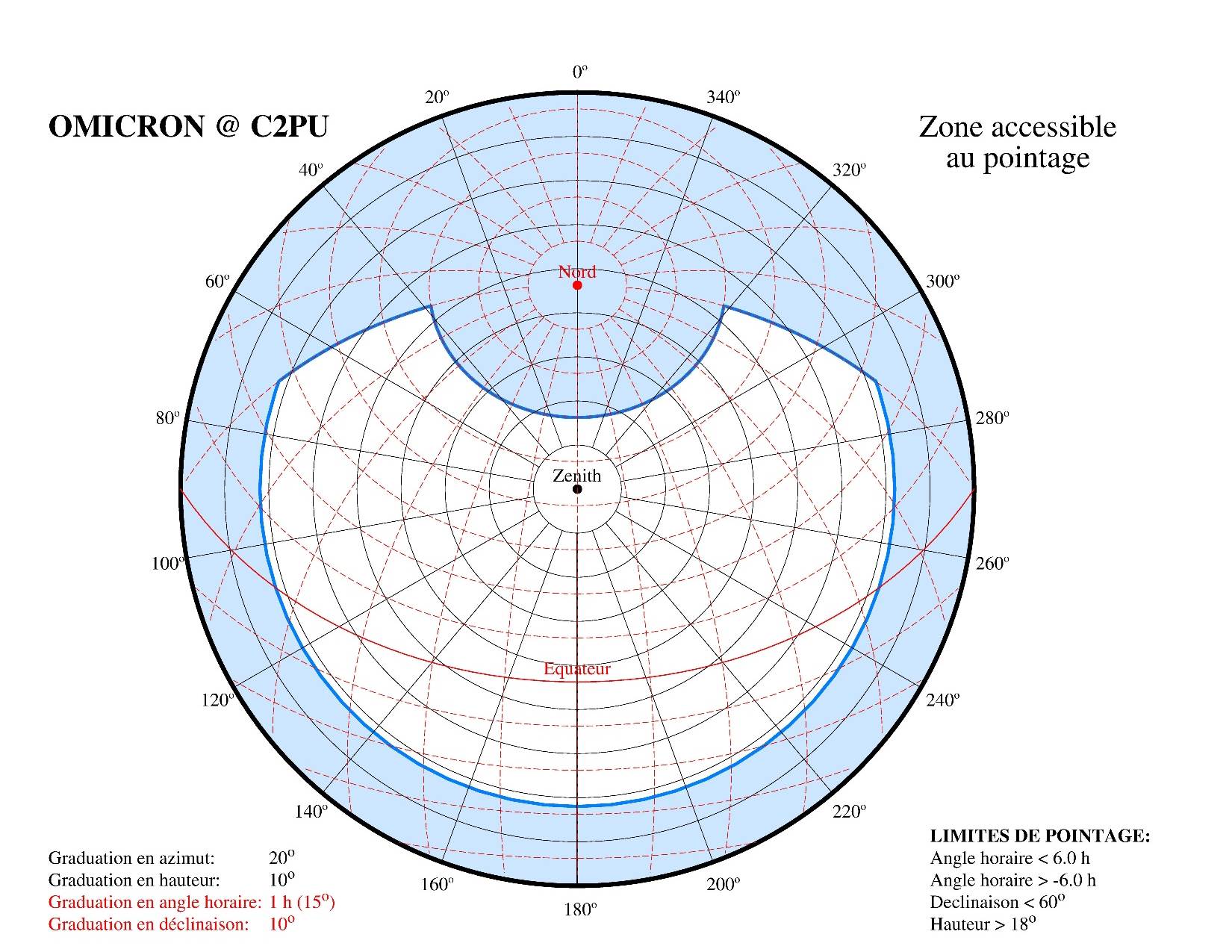 Elevation:
h > 18°

Declination:
< 60°

Hour angle:
-6h < H < +6h
22/08/2017
C2PU-Team, Observatoire de Nice
36
Go to target !
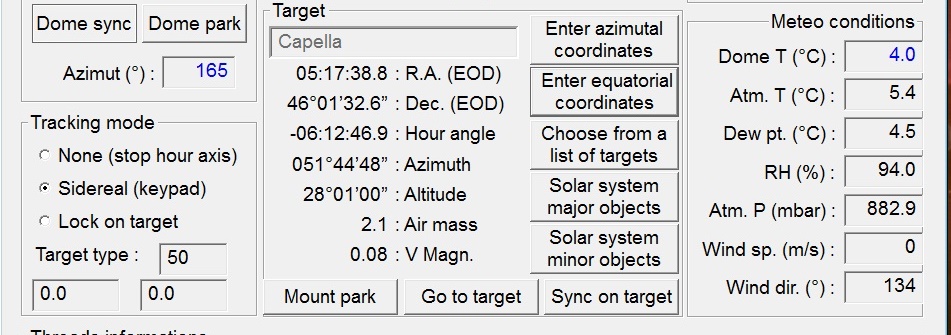 Left-click on the
“Go to target”
button
A confirmation banner pops up ...
22/08/2017
... then left-click on OK to validate, or on Cancel to dismiss
C2PU-Team, Observatoire de Nice
37
Interrupt the telescope’s slew
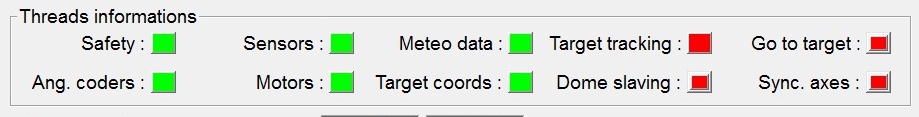 The “Go to target” thread
indicator turns green
If you need to interrupt 
the telescope’s slew process,
left-click on the
“Go to target” thread indicator, which
should turn red within seconds:
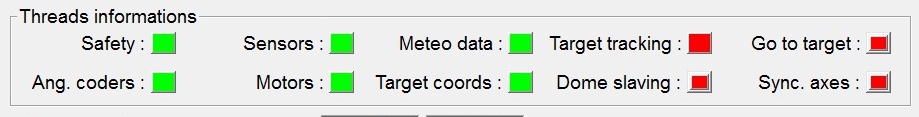 22/08/2017
C2PU-Team, Observatoire de Nice
38
Start the automatic dome control
TO BE DONE ONLY IF AN AUXILLIARY
OFF-AXIS OPTICAL INSTRUMENTIS USED !!!!
Left-click here to
validate the
azimuth correction
for shifted optics
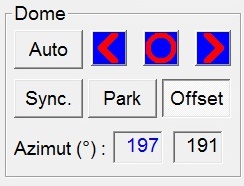 The corrected 
azimuth
appears here
The azimuth correction requires some geometrical
parameters (auxiliary instrument optical axis offset).
 They should be entered in a configuration file
by an authorized staff member only.
22/08/2017
C2PU-Team, Observatoire de Nice
39
Start the automatic dome control
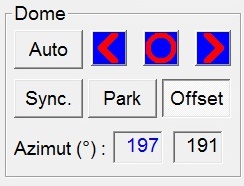 Left-click on the
“Auto” button
The dome’s slit should slew automatically and stop
in front of the instrument’s aperture.
The dome’s position is corrected automatically
when needed.
22/08/2017
C2PU-Team, Observatoire de Nice
40
Manual dome control
NEVER use
this button !
(authorized staff only)
If needed,
left-click on the
“Auto” button
to come back
to manual mode
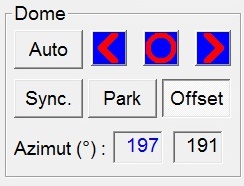 Left-click on these
buttons to
move the dome
22/08/2017
C2PU-Team, Observatoire de Nice
41
To end the observations
STEP 1: park the mount
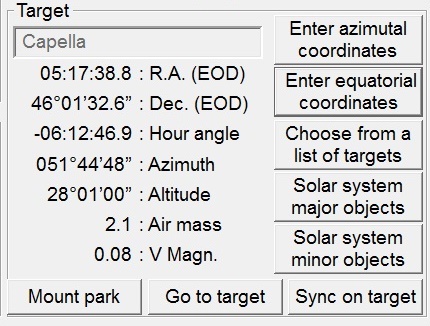 Left-click on the
“Mount park” button
A confirmation banner pops up ...
22/08/2017
... then left-click on OK to validate, or on Cancel to dismiss
C2PU-Team, Observatoire de Nice
42
To end the observations
STEP 2: park the dome
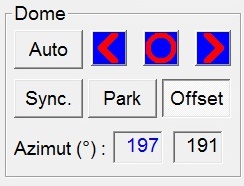 If needed,
left-click on the
“Auto” button
to come back
to manual mode ...
... then
left-click on the
“Park” button
22/08/2017
C2PU-Team, Observatoire de Nice
43
To end the observations
STEP 3: close the dome
Left-click on the
“Close” button...
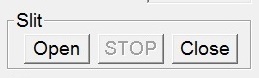 ... then wait until the
“STOP” button becomes
disabled (grayed)
22/08/2017
C2PU-Team, Observatoire de Nice
44
To end the observations
STEP 4: shutdown the TCS software
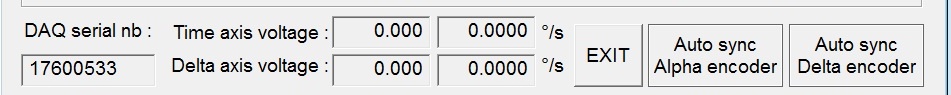 Left-click on the
“EXIT” button
The TCS shutdown process last some 20 seconds.
When the GUI disappears, the shutdown process is completed.
22/08/2017
C2PU-Team, Observatoire de Nice
45
To end the observations
If a confirmation pop-up window appears:
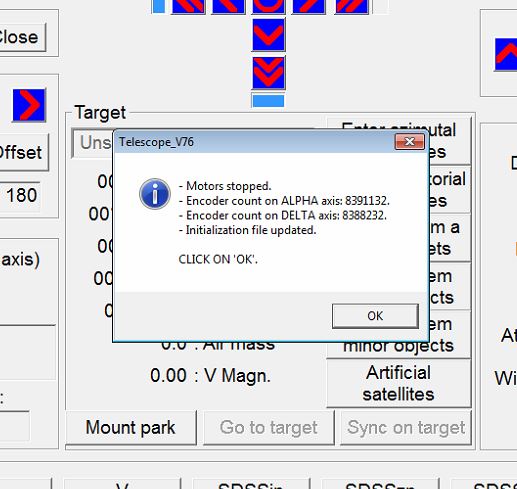 ... left-click on “OK”
22/08/2017
C2PU-Team, Observatoire de Nice
46
END
22/08/2017
C2PU-Team, Observatoire de Nice
47
END
22/08/2017
C2PU-Team, Observatoire de Nice
48